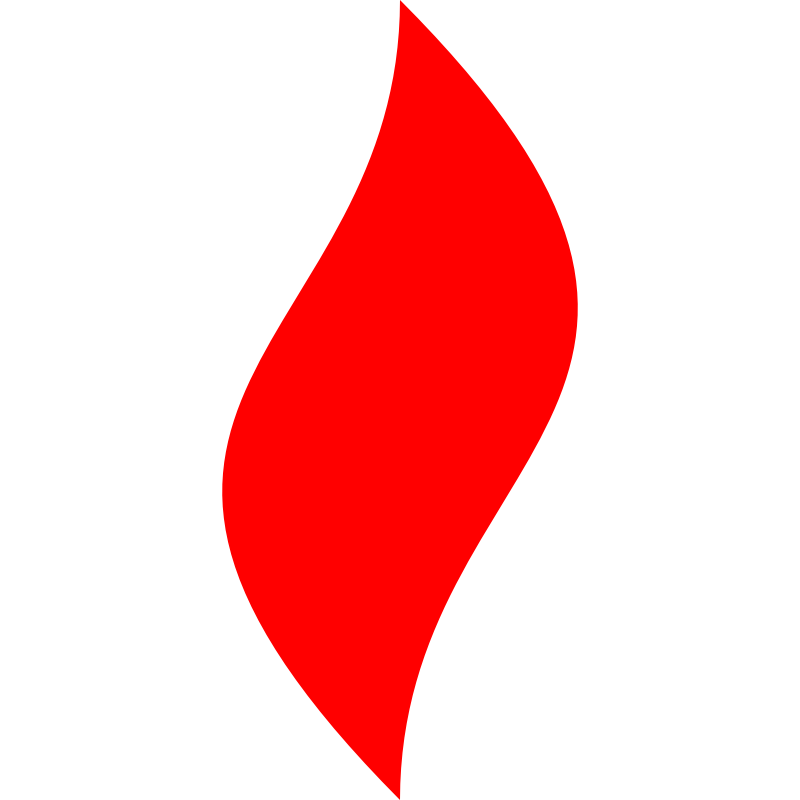 点燃
品牌私域运营中心
新粉自动拉群，提升建群效率
   部门：软件运维
 姓名：黄嘉晖
花名：黄金
最专业的品牌私域运营服务商
帮你管理最有价值的用户资产
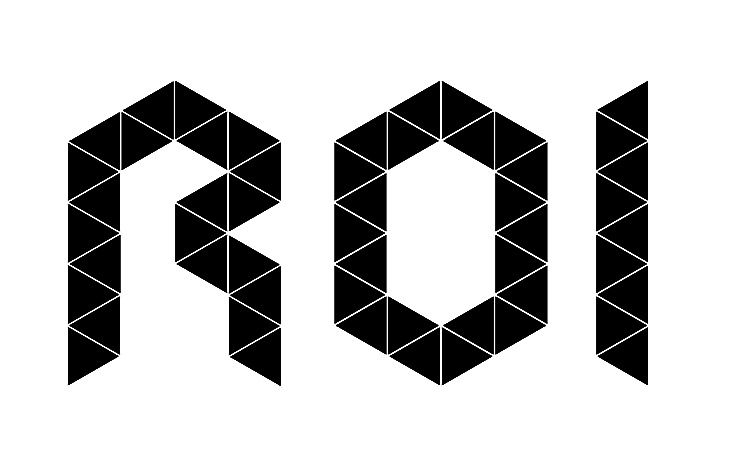 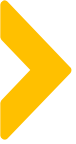 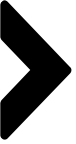 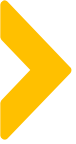 目录
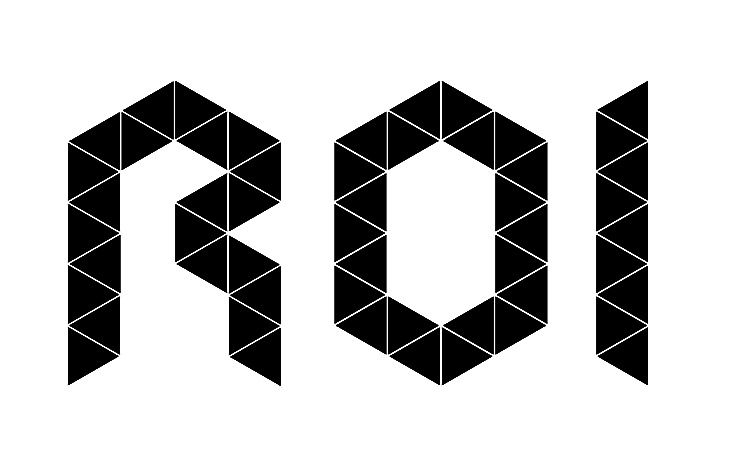 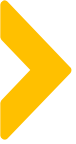 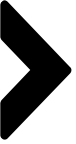 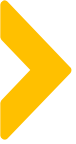 案例目标
提升建群效率
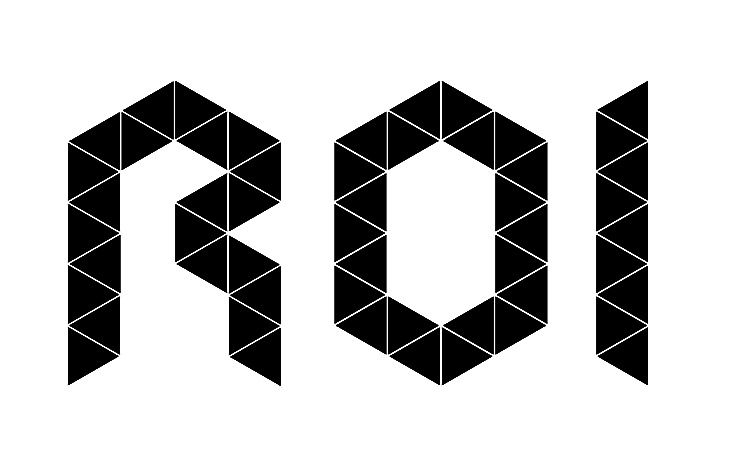 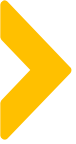 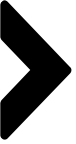 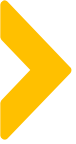 案例背景
手动拉群     全流程         5-8分钟
自动拉群     全流程          ???分钟
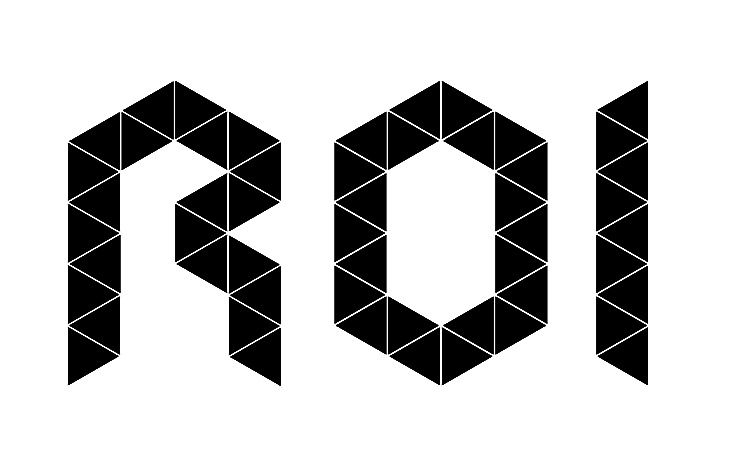 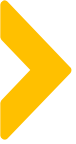 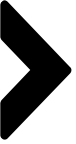 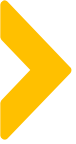 案例背景
手动:耗时,低效.
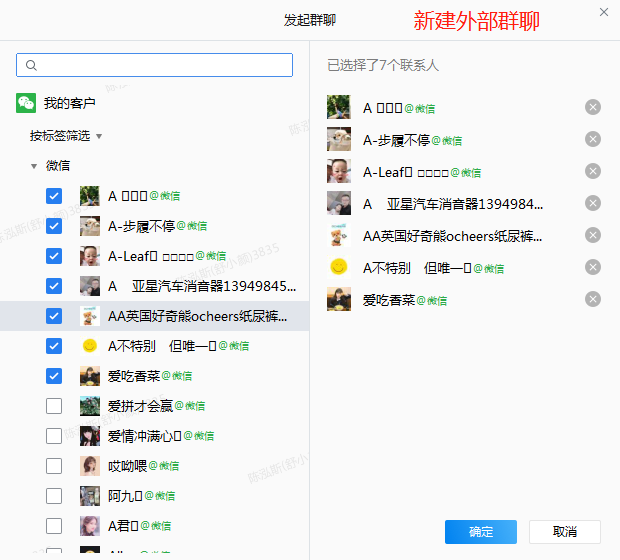 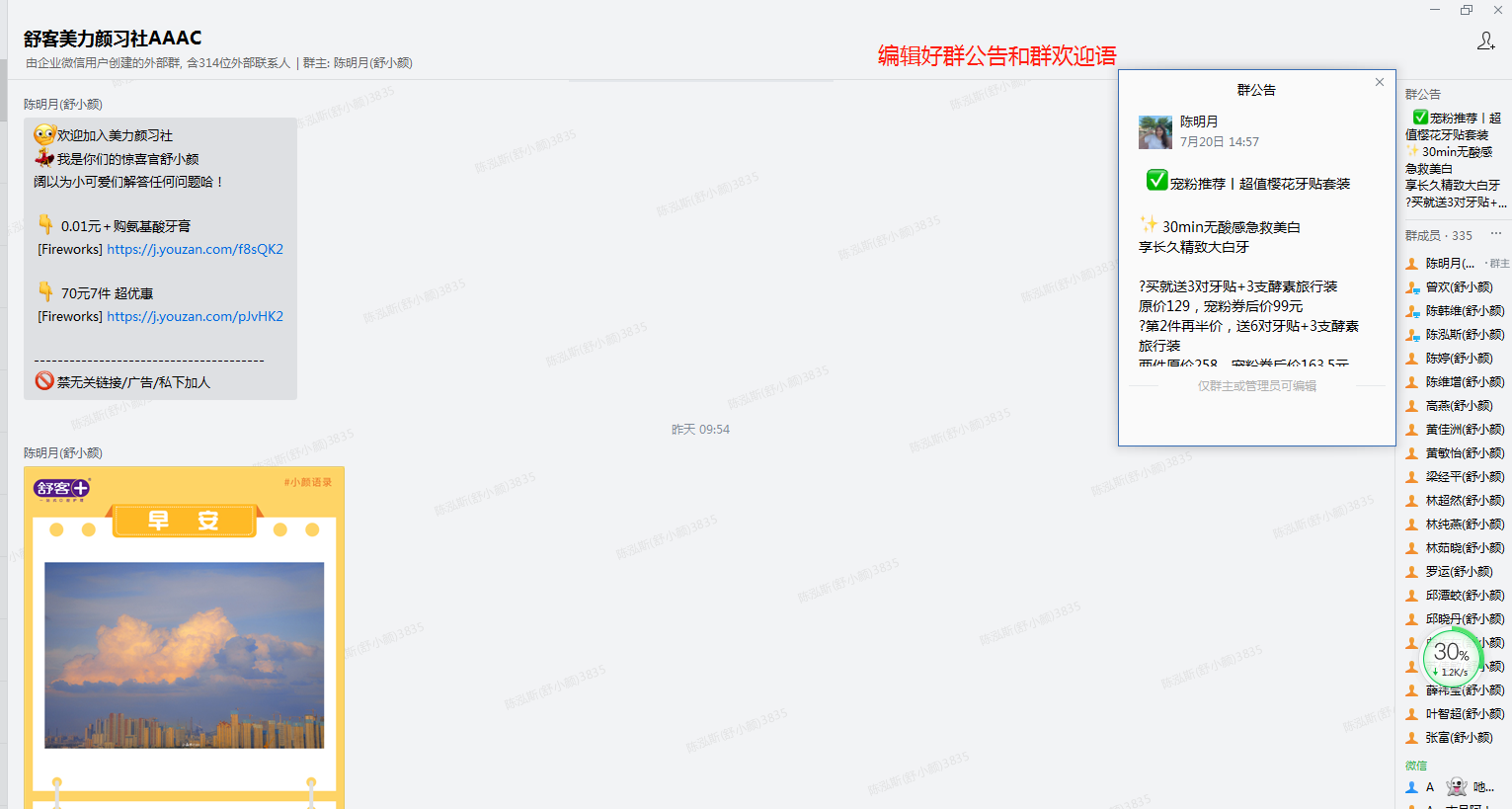 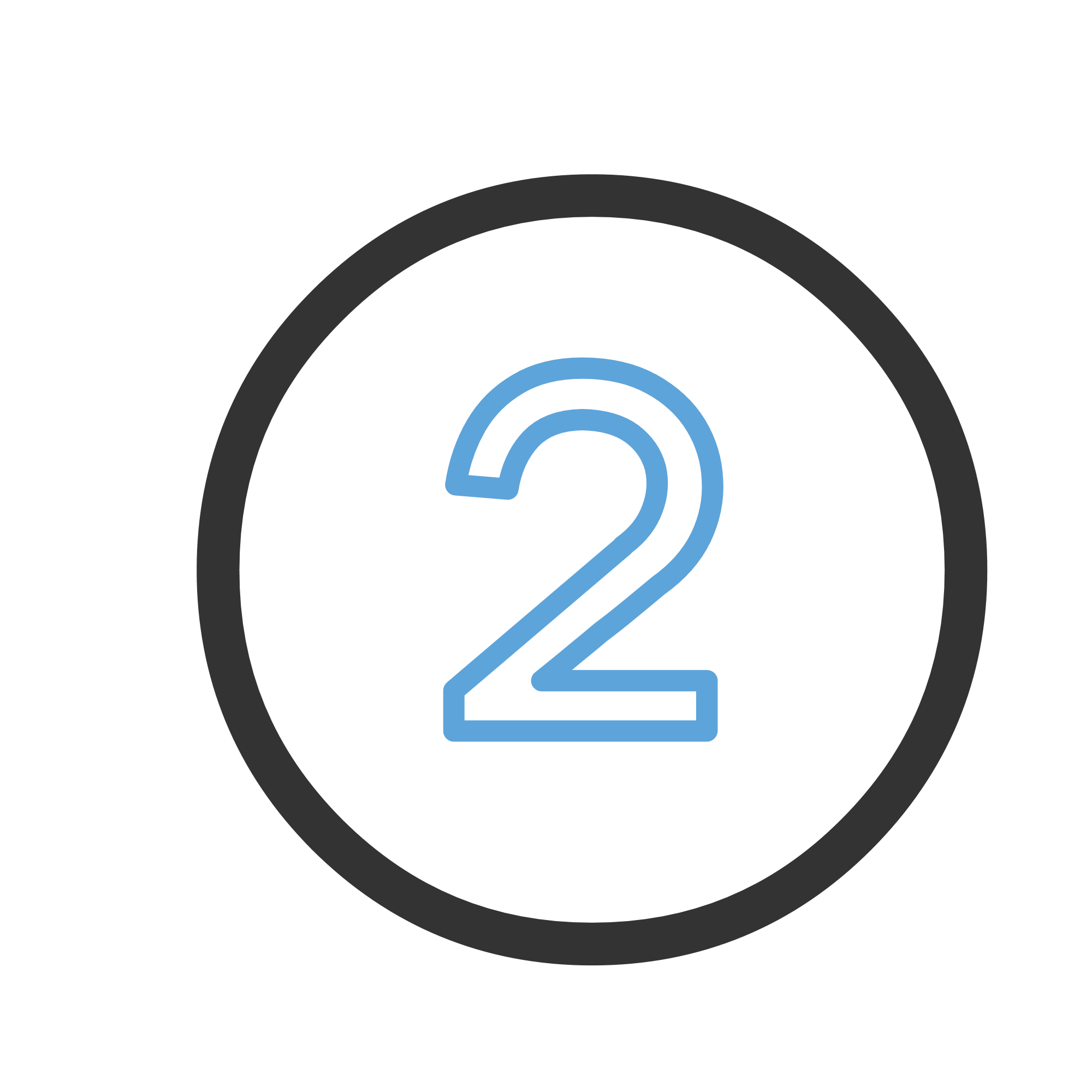 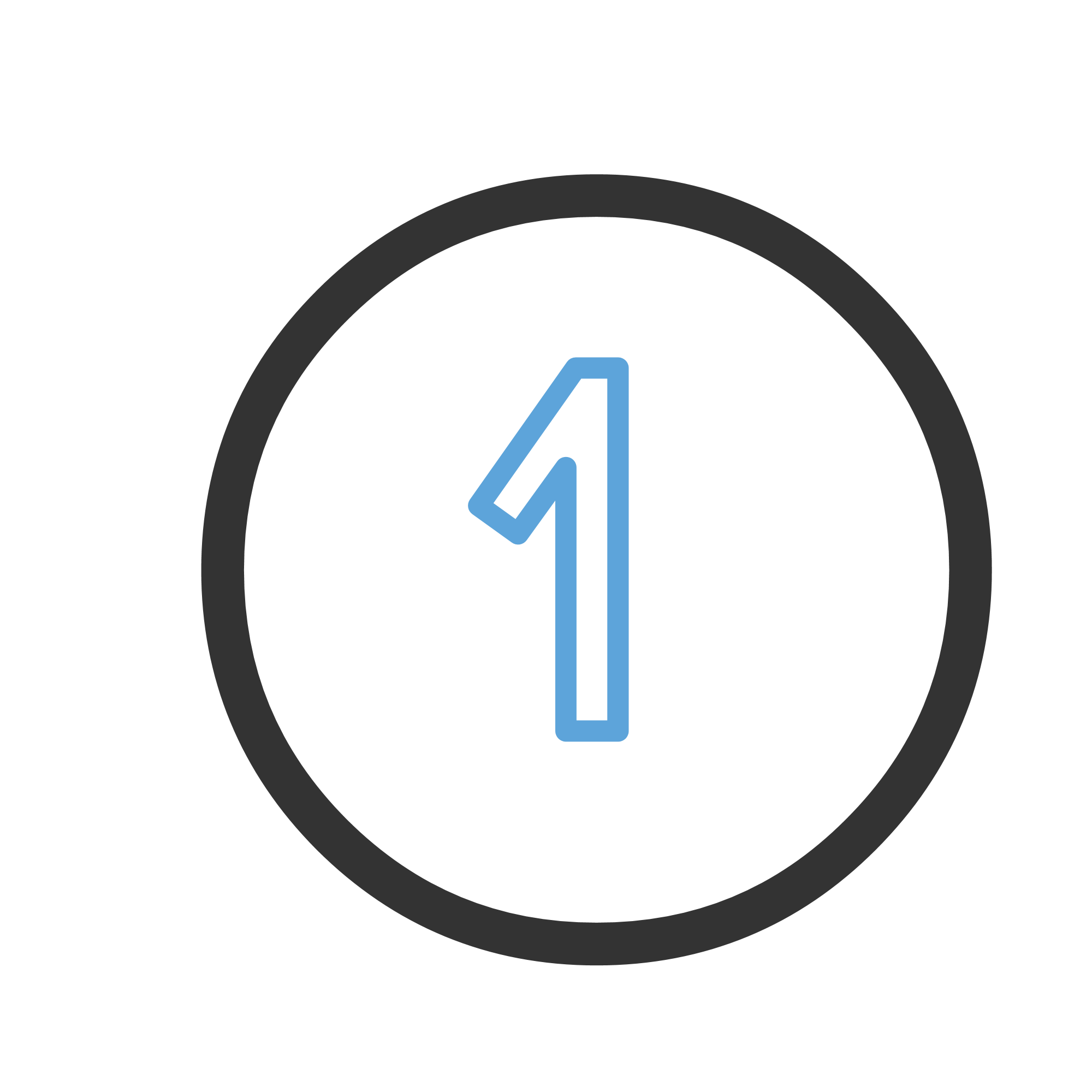 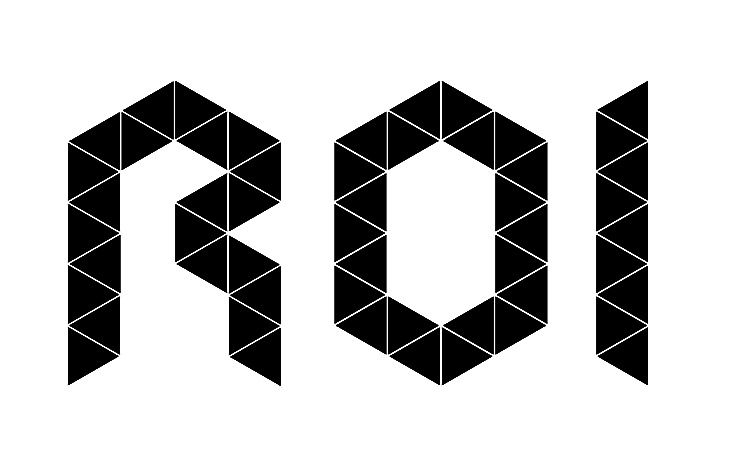 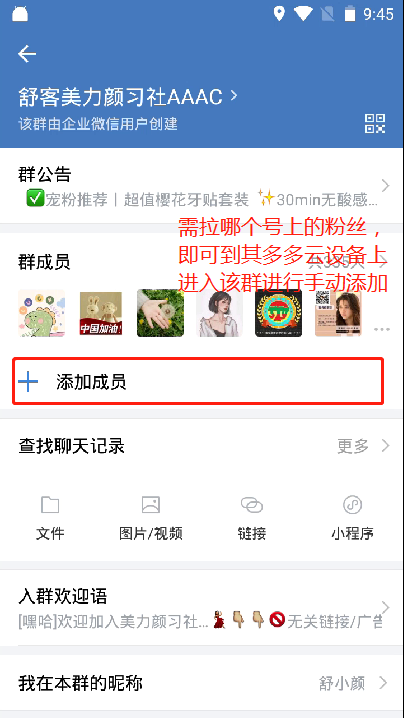 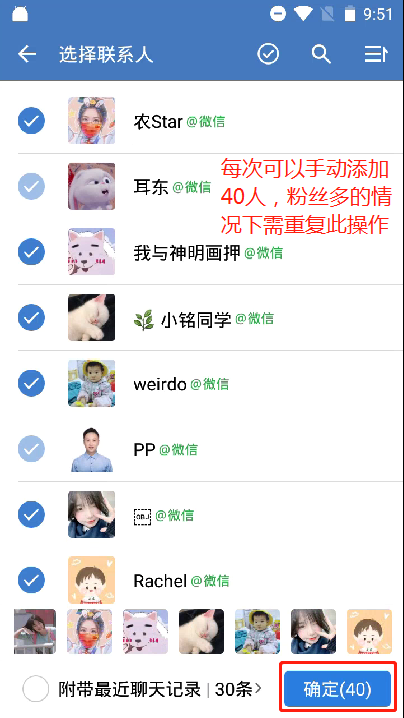 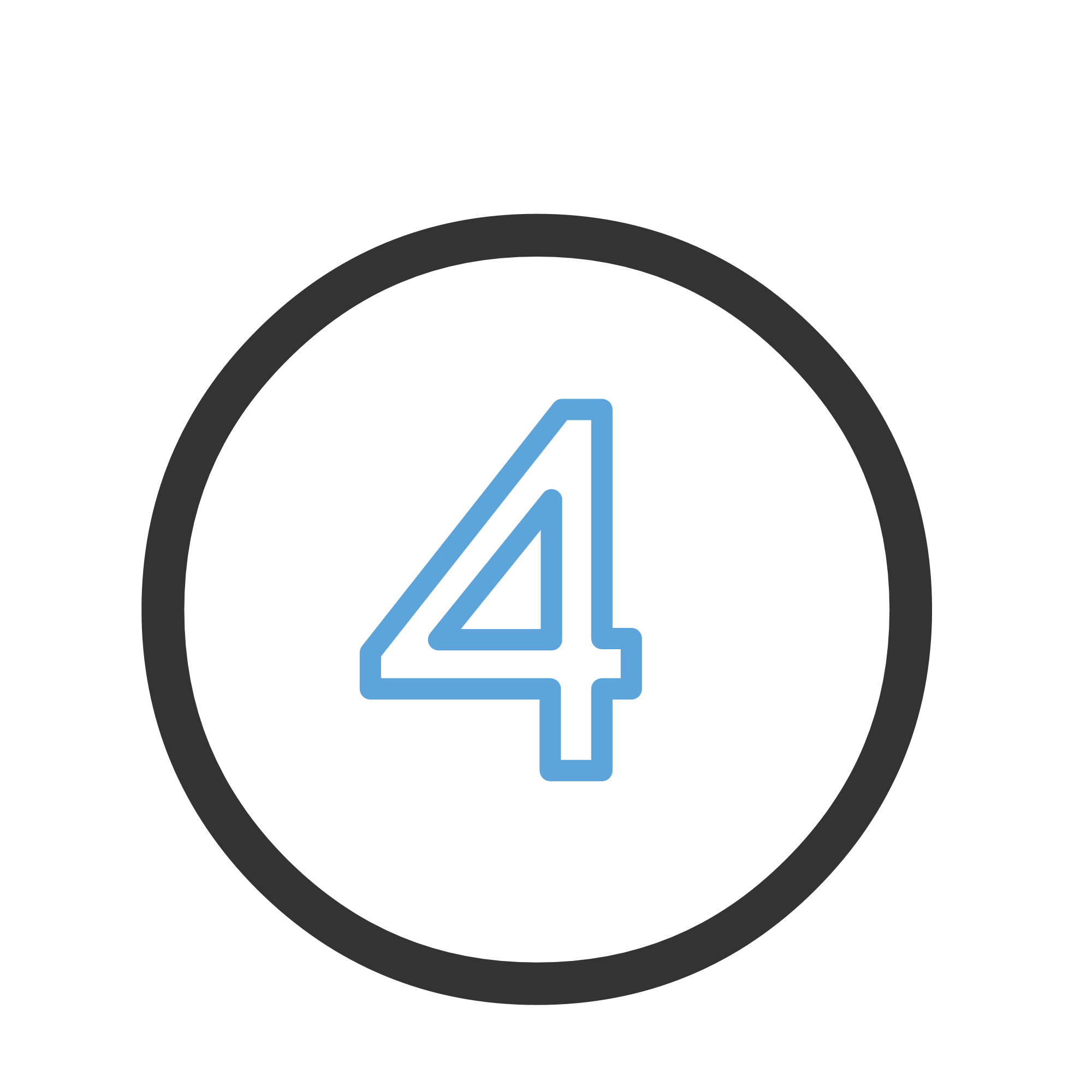 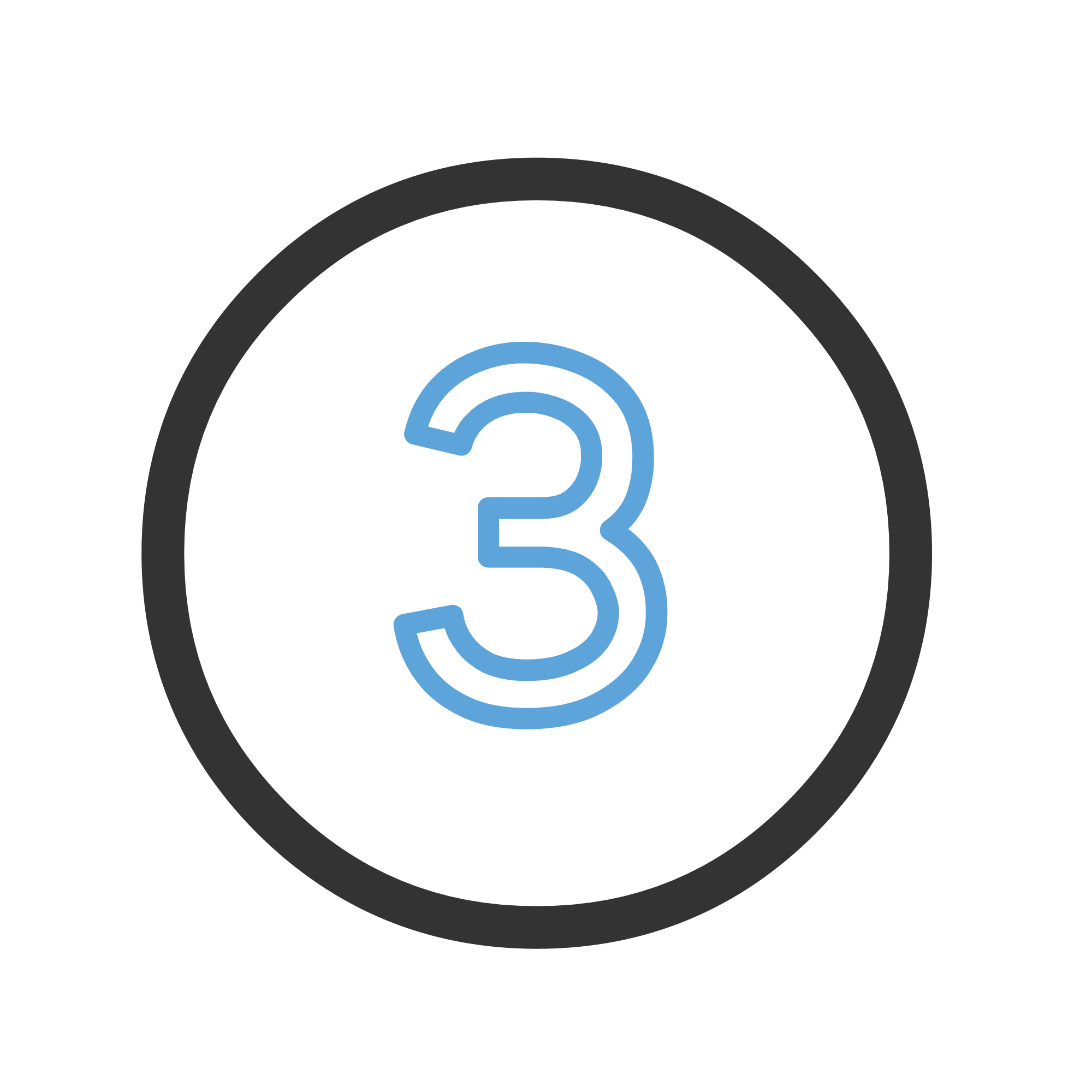 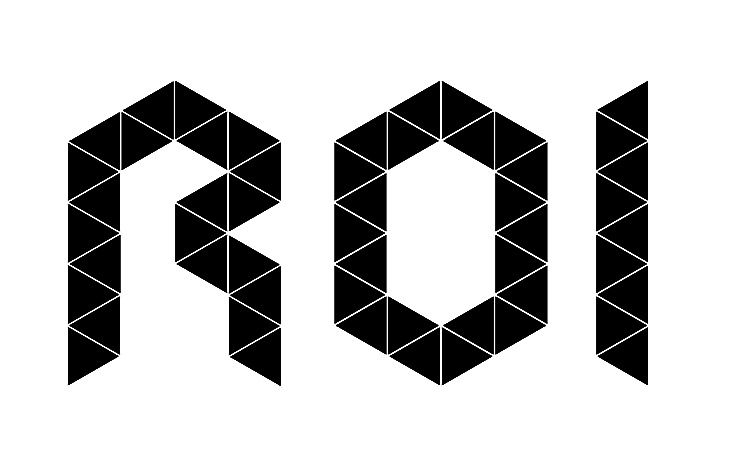 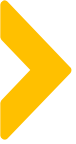 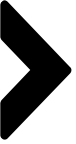 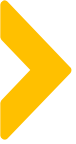 案例目标
自动拉群:省时,高效.
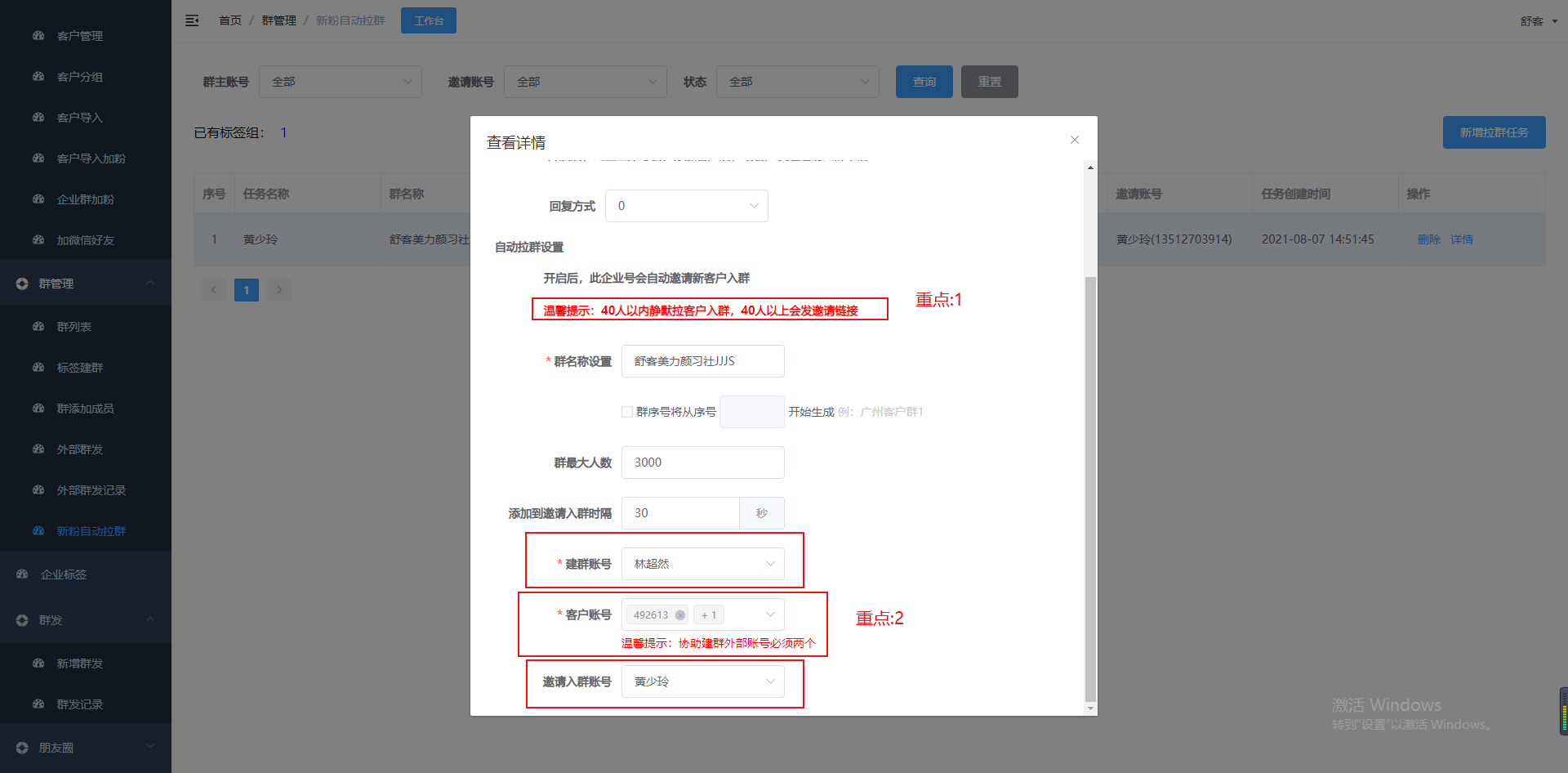 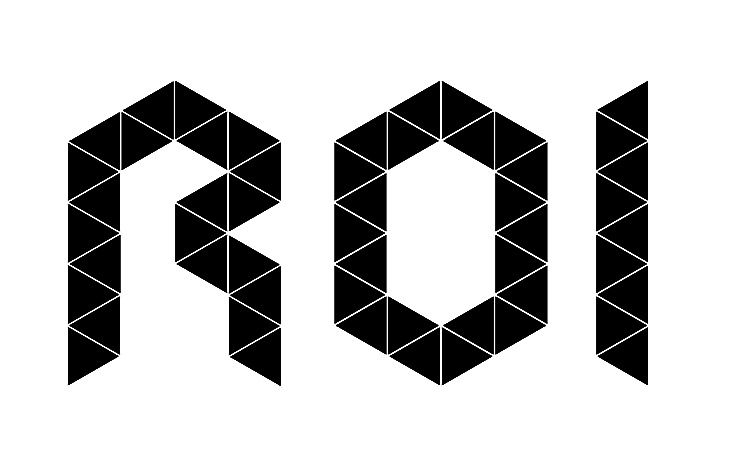 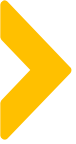 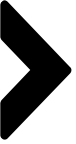 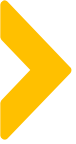 步骤及运作流程
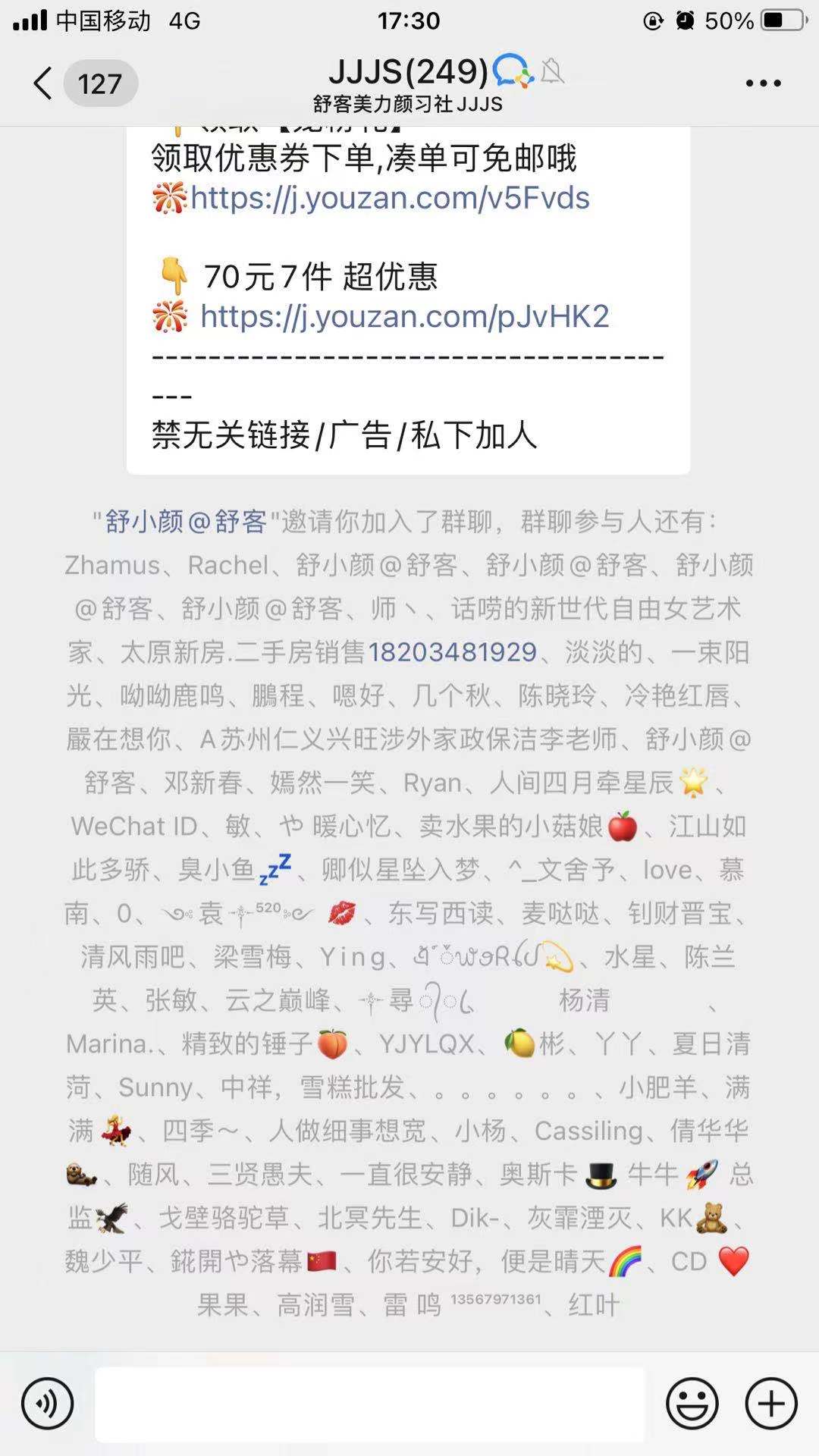 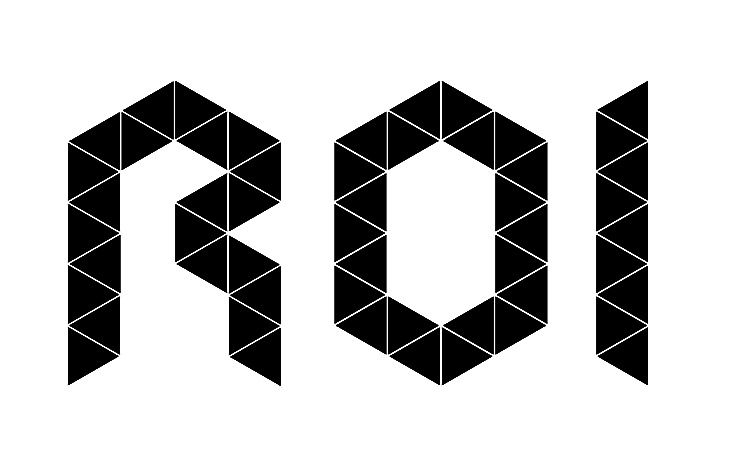 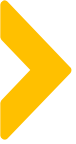 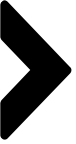 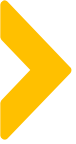 步骤及运作流程
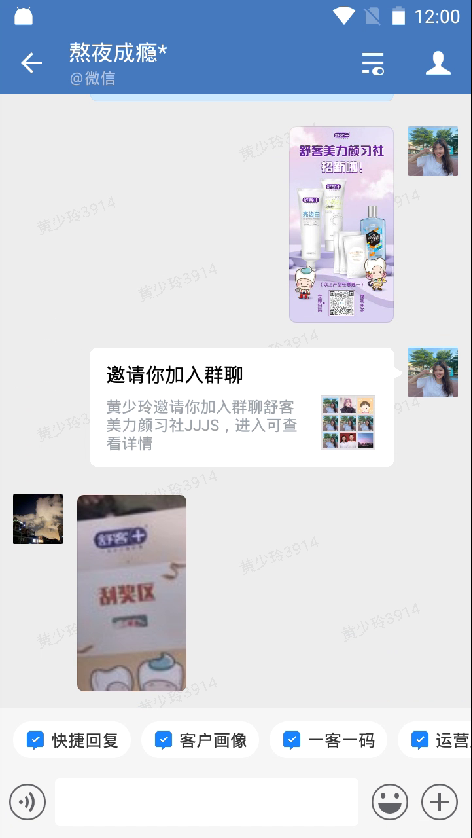 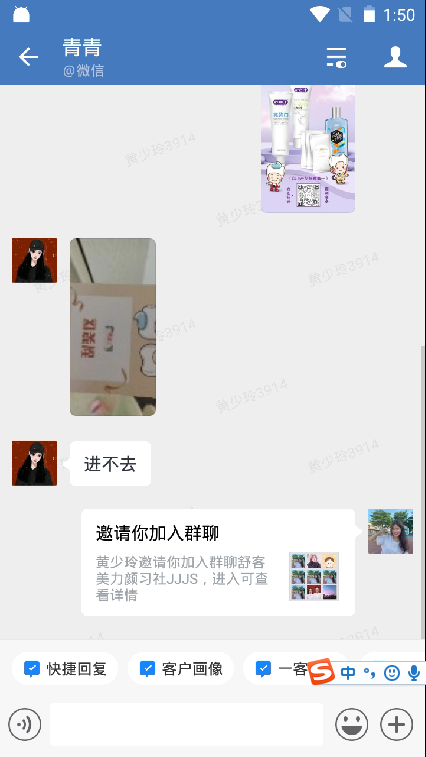 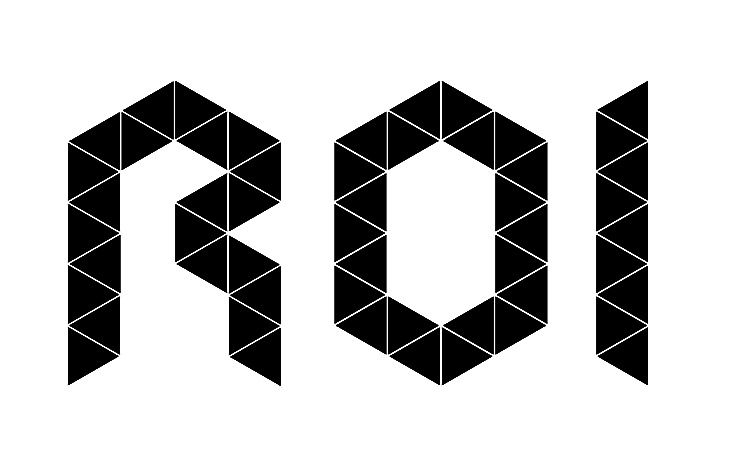 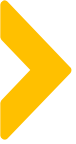 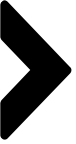 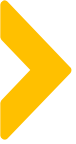 步骤及运作流程
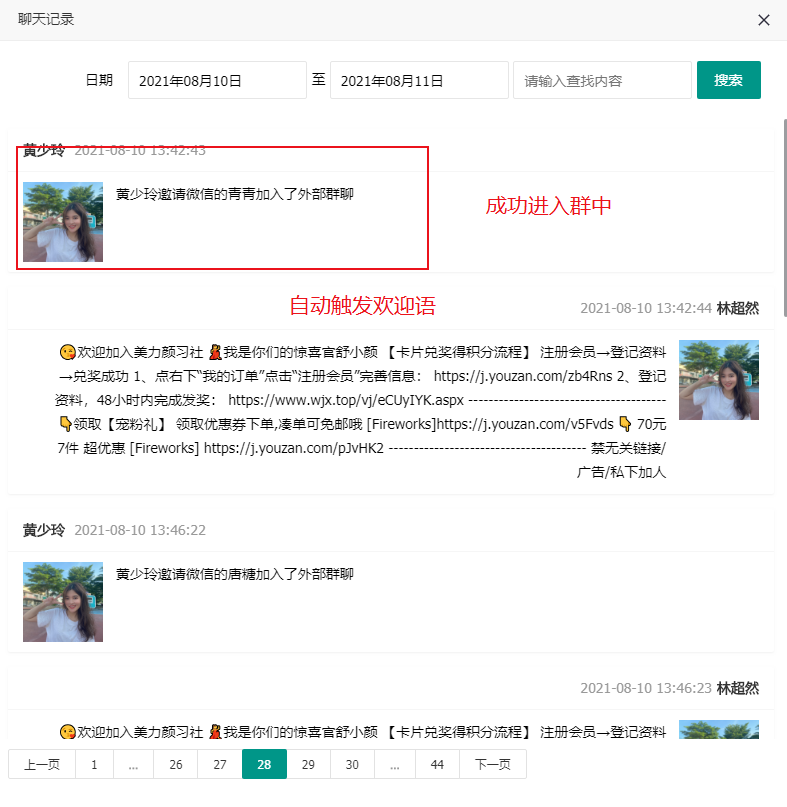 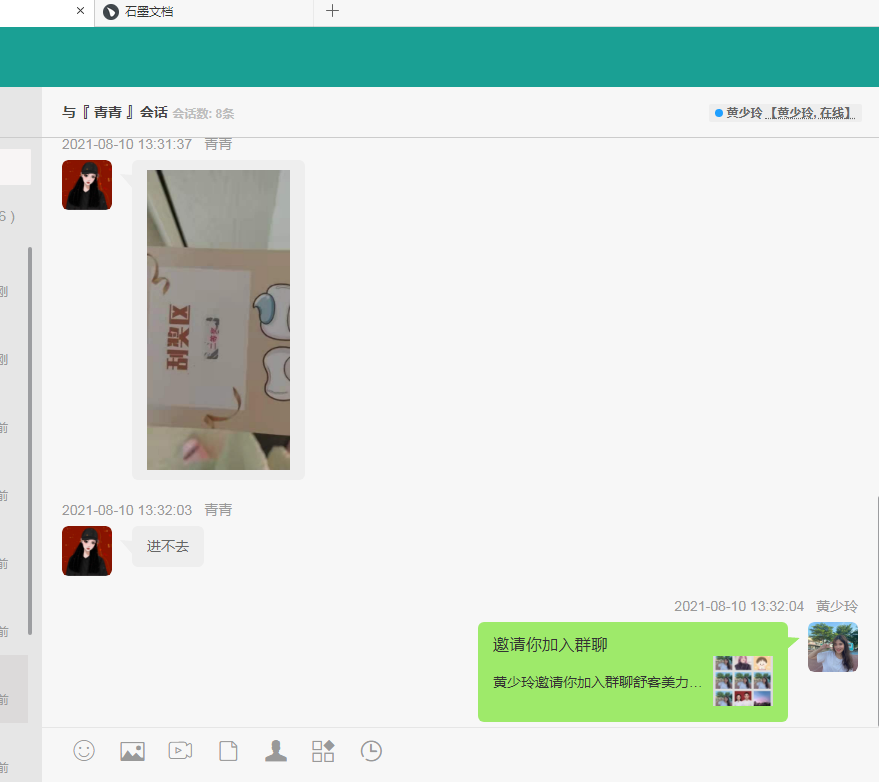 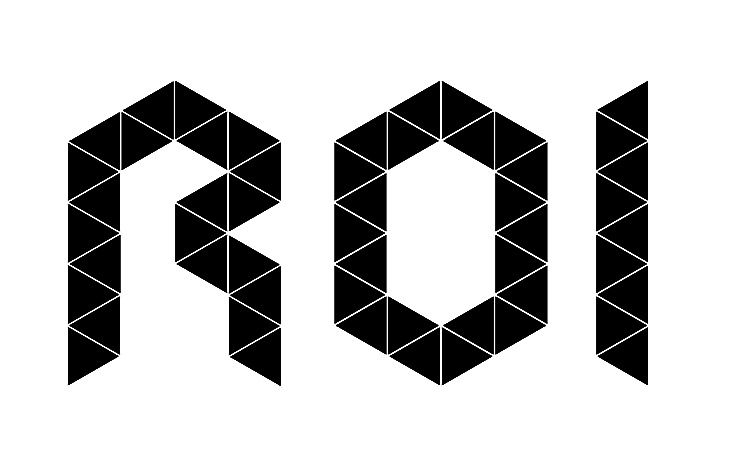 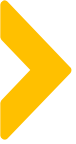 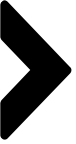 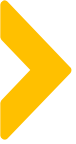 案例中待优化点及改善方向
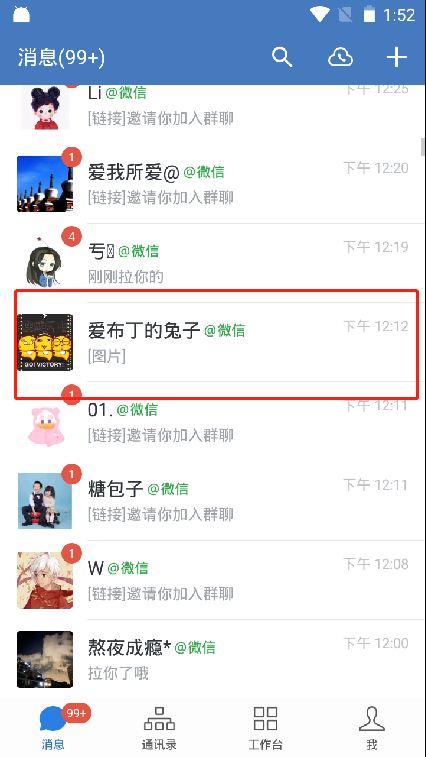 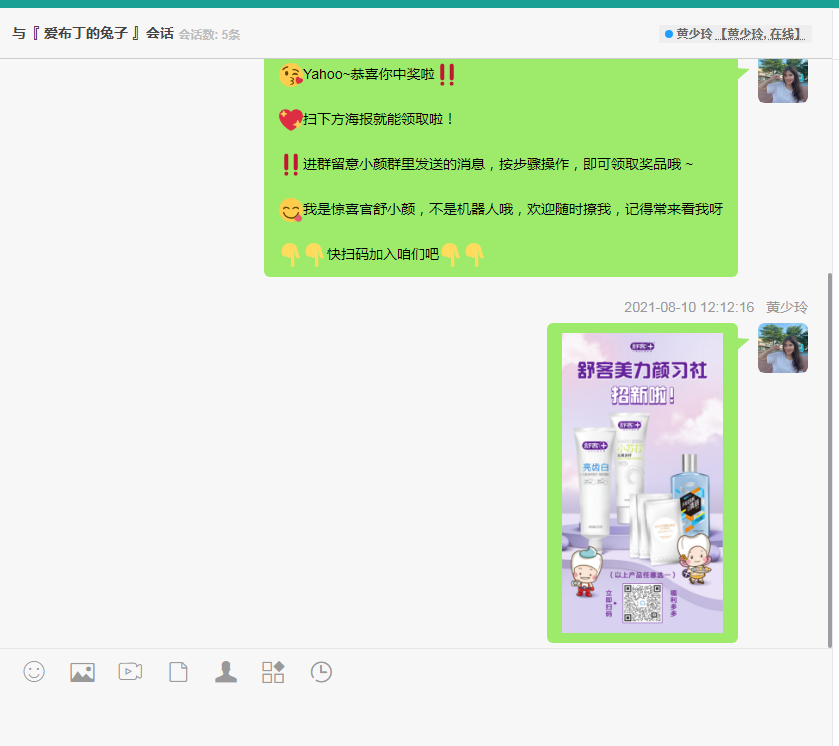 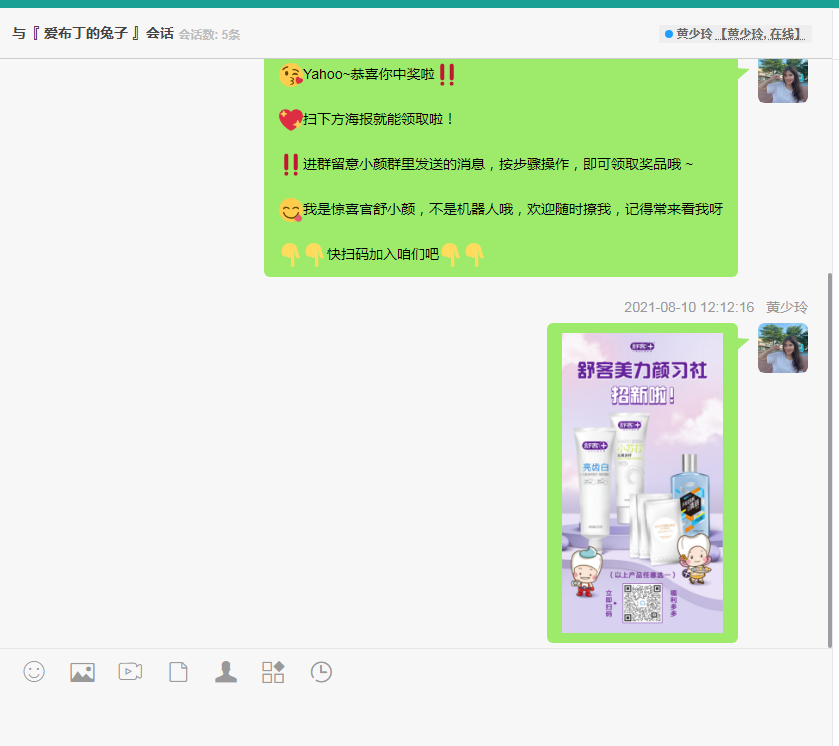 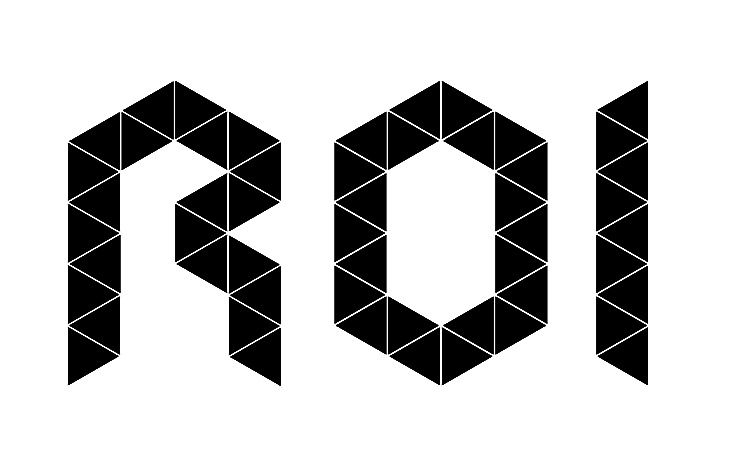 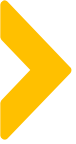 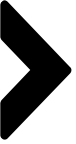 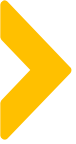 案例中亮点及可复用的点
标准化的手动操作，完成IT自动化转变
智能、高效
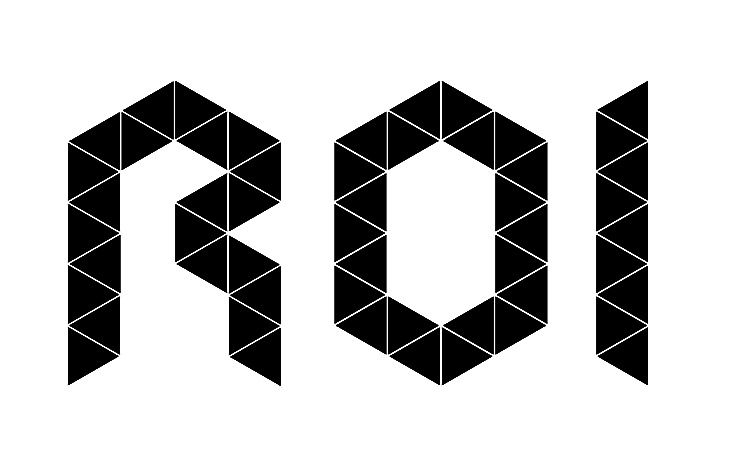 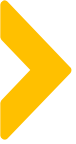 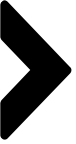 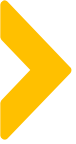 针对案例的延伸思考
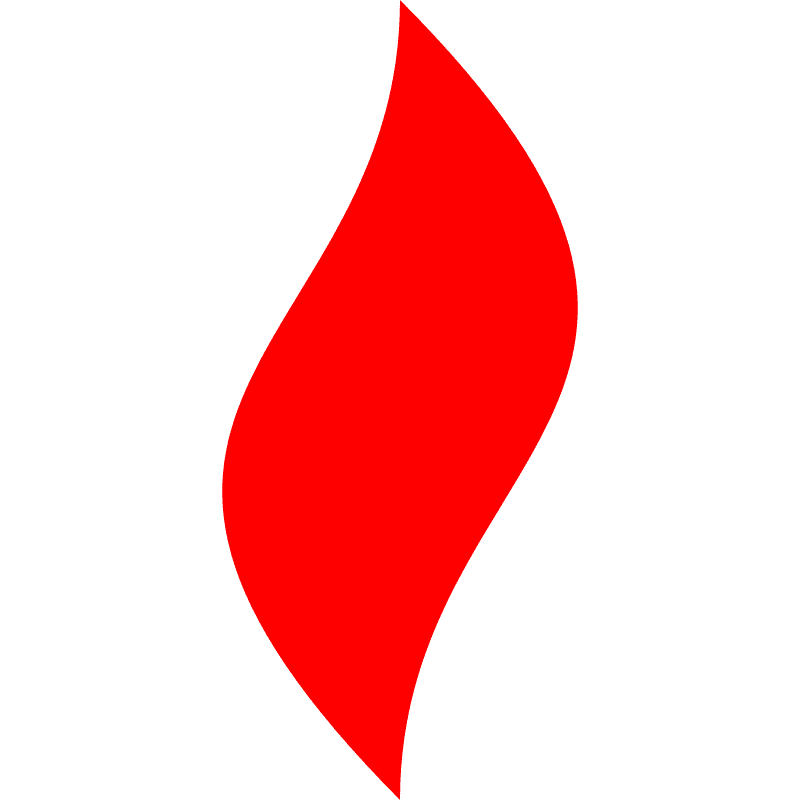 点燃
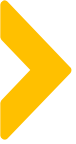 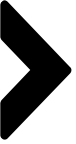 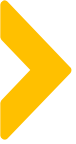 评分
开场收尾
语言
30%
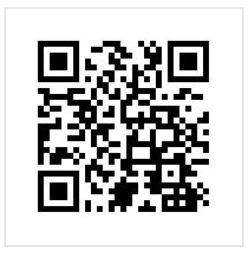 内容
20%
30%
20%
时间
扫码为我进行打分哦~
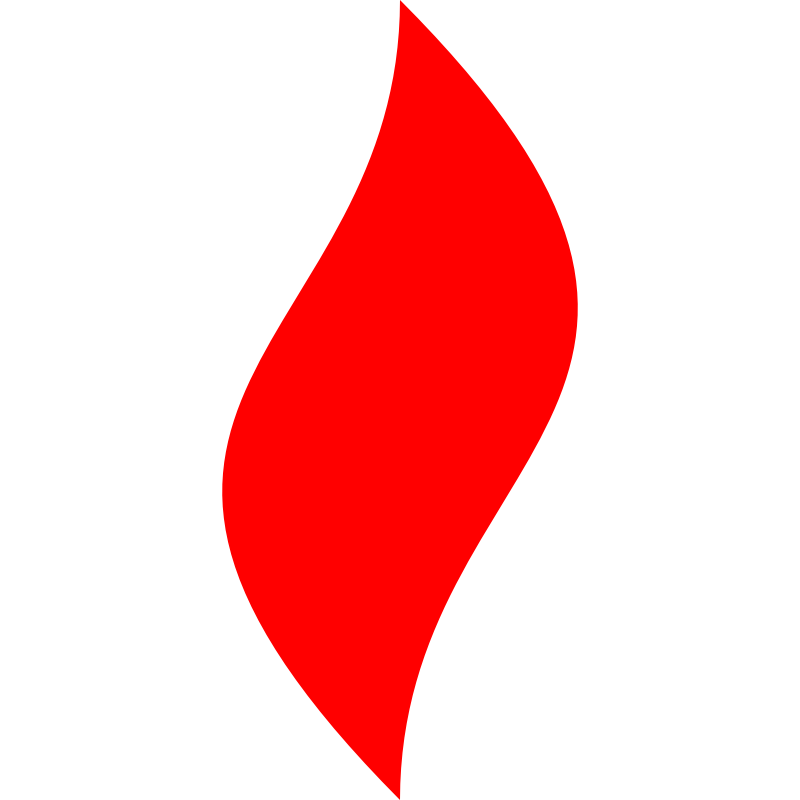 点燃
品牌私域运营中心
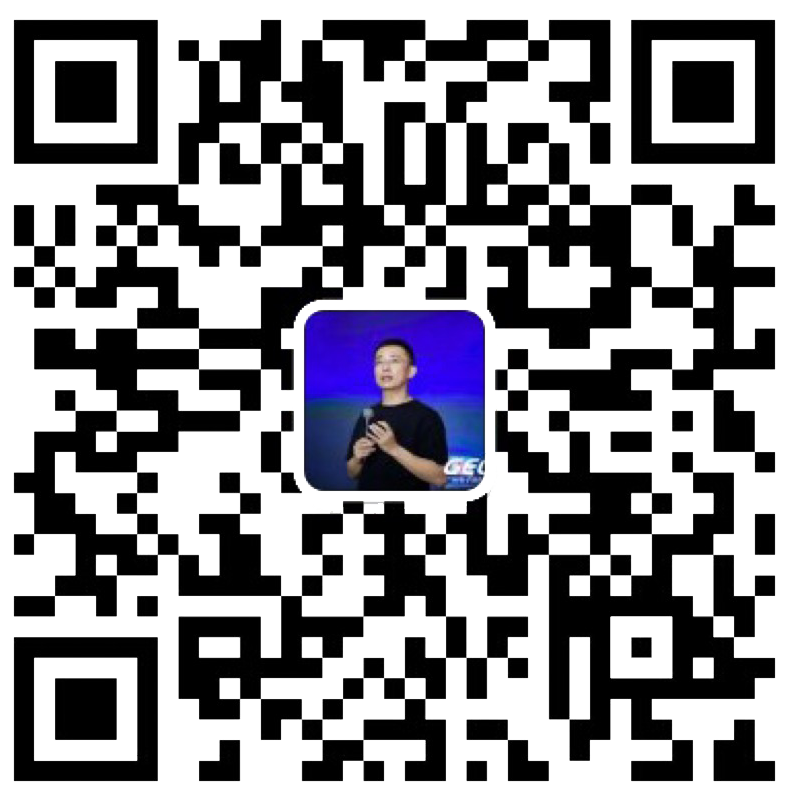 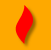 最专业的品牌私域运营服务商
帮你管理最有价值的用户资产
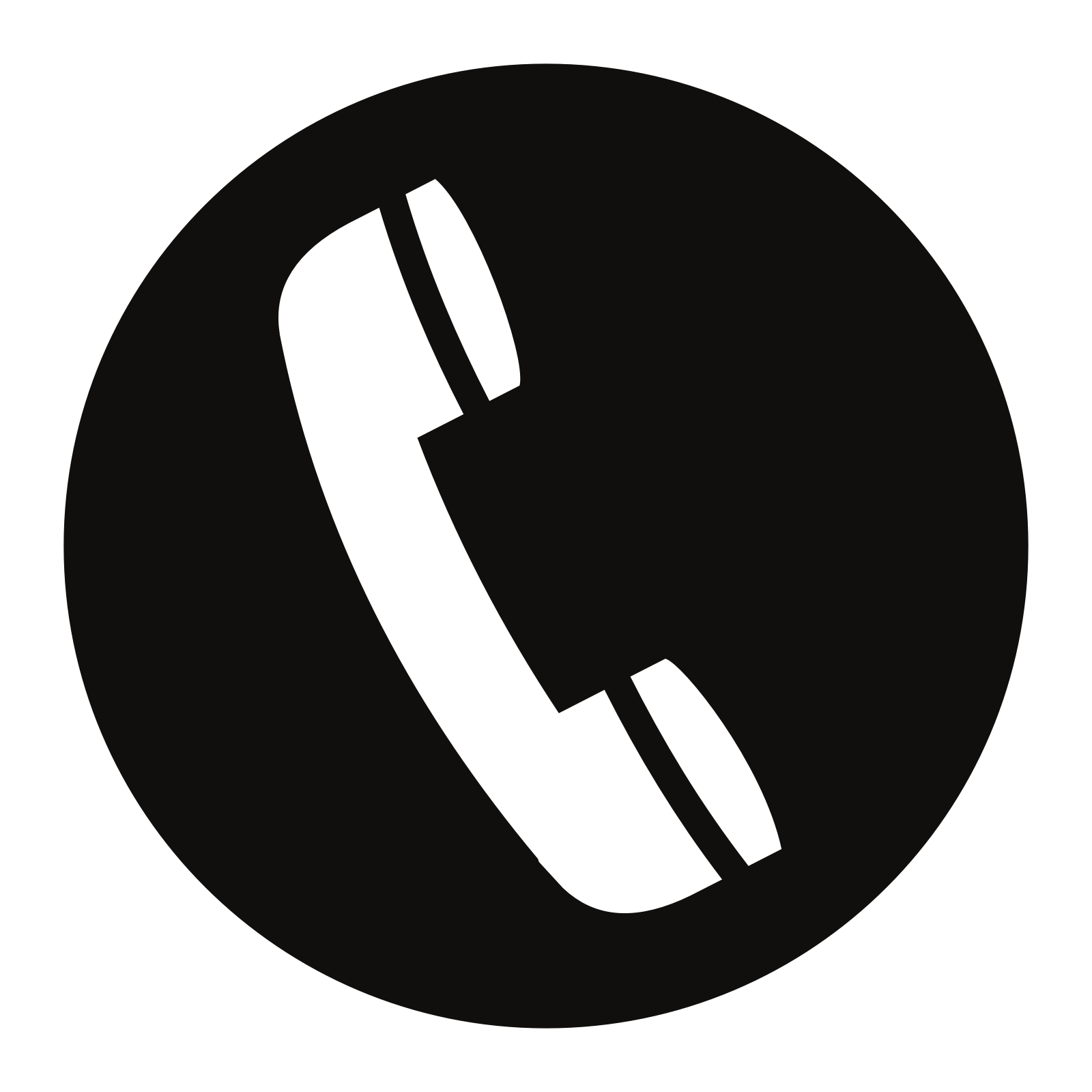 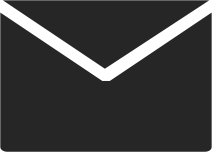 Wei Zi Jun
+86   139  0227  0098
WeChat
510970969@qq.com